Bladhoudend heesters
AKA
97
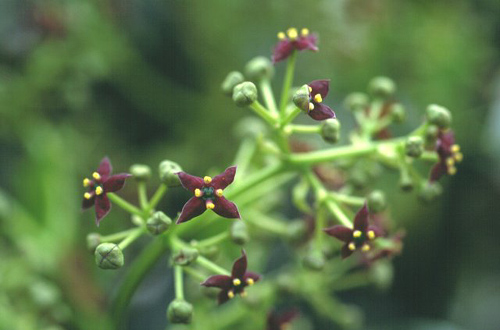 bloemen




vruchten
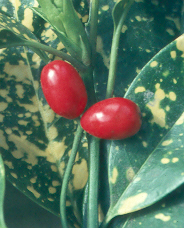 1
Aucuba japonica ‘Variegata’  Broodboom
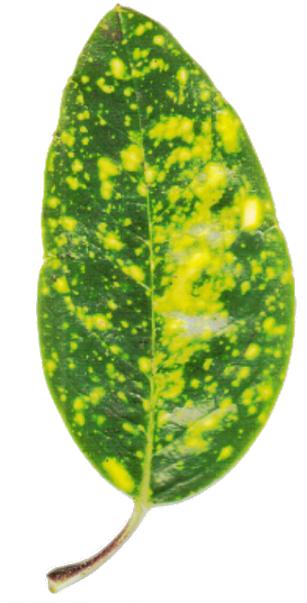 98
Buxus sempervirens 
Randpalm
2
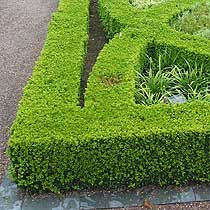 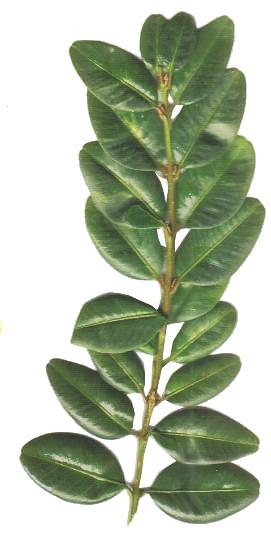 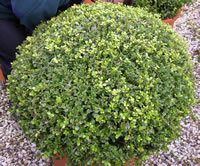 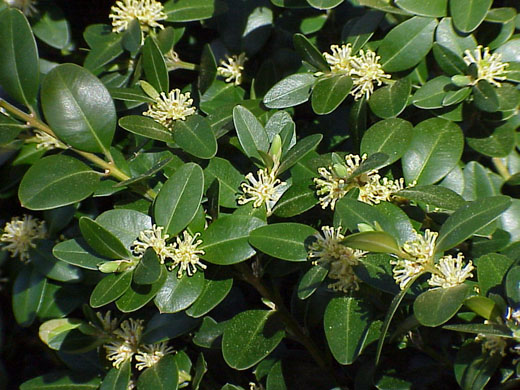 102
Euonymus fortunei   Kardinaalshoed
3
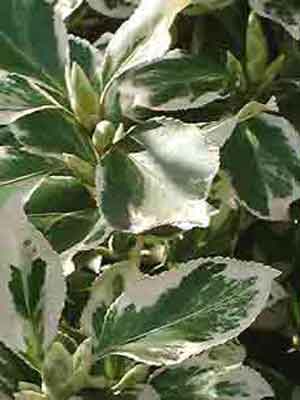 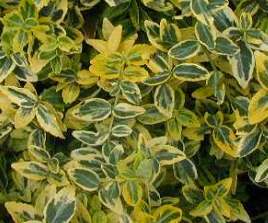 102
Hebe ochracea
4
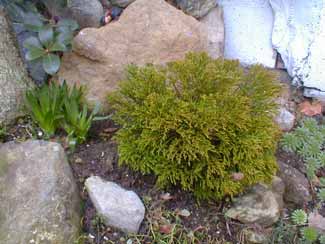 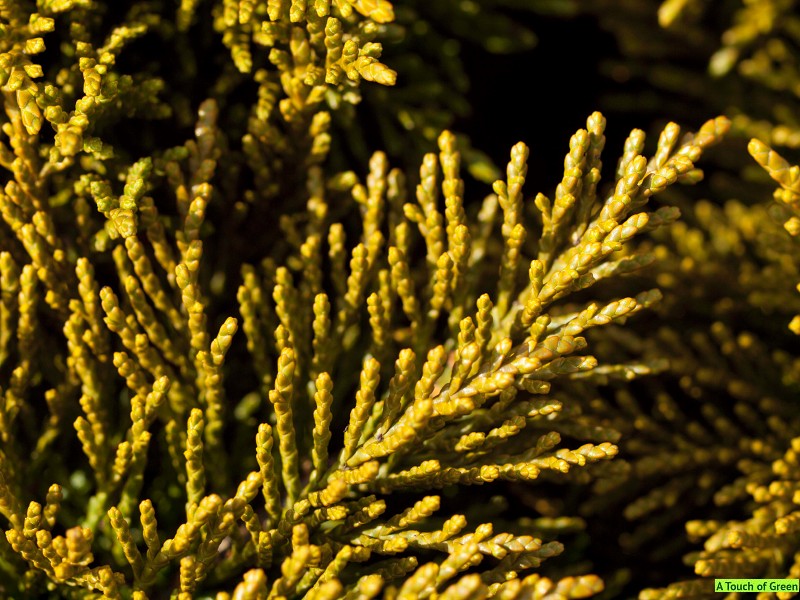 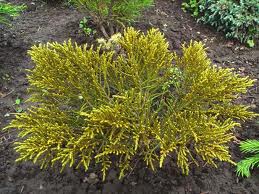 102
Hedera helix ‘Arborescens’ 
Klimop
5
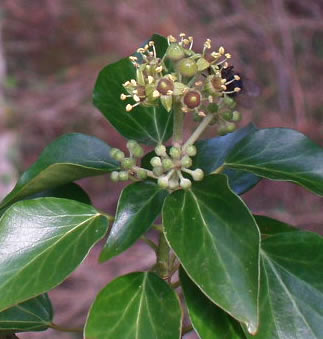 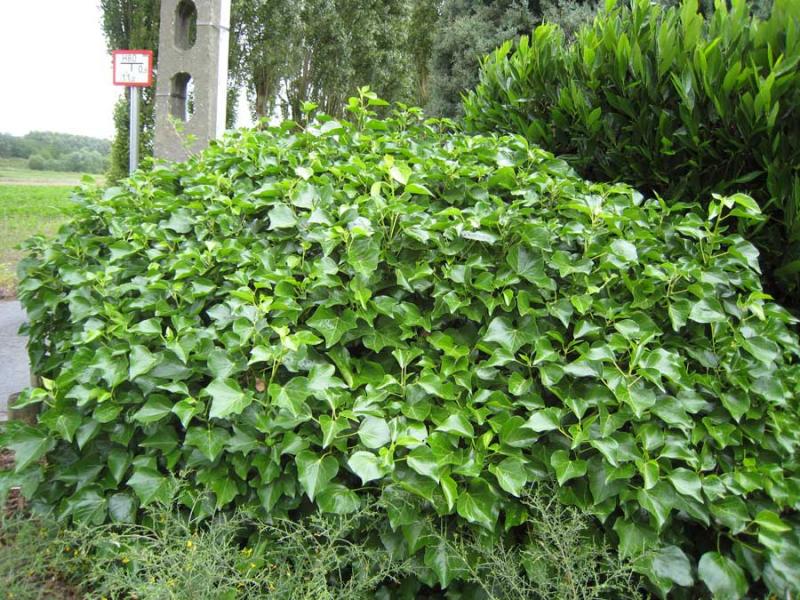 102
Ilex aquifolium ‘
Scherpe hulst
6
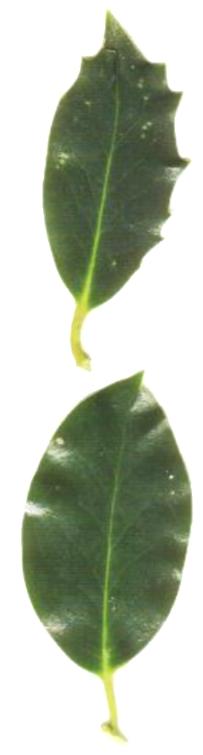 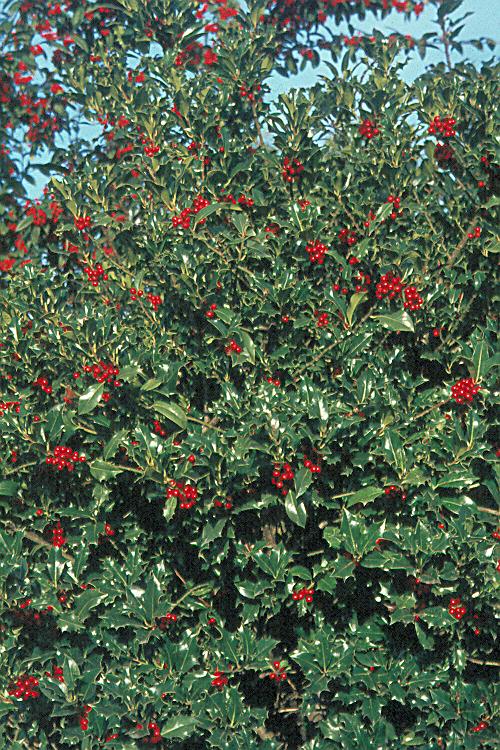 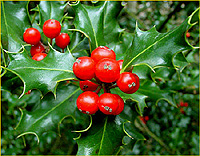 Gave en gestekeld blad
106
Lavendula angustifolia 
Lavendel
7
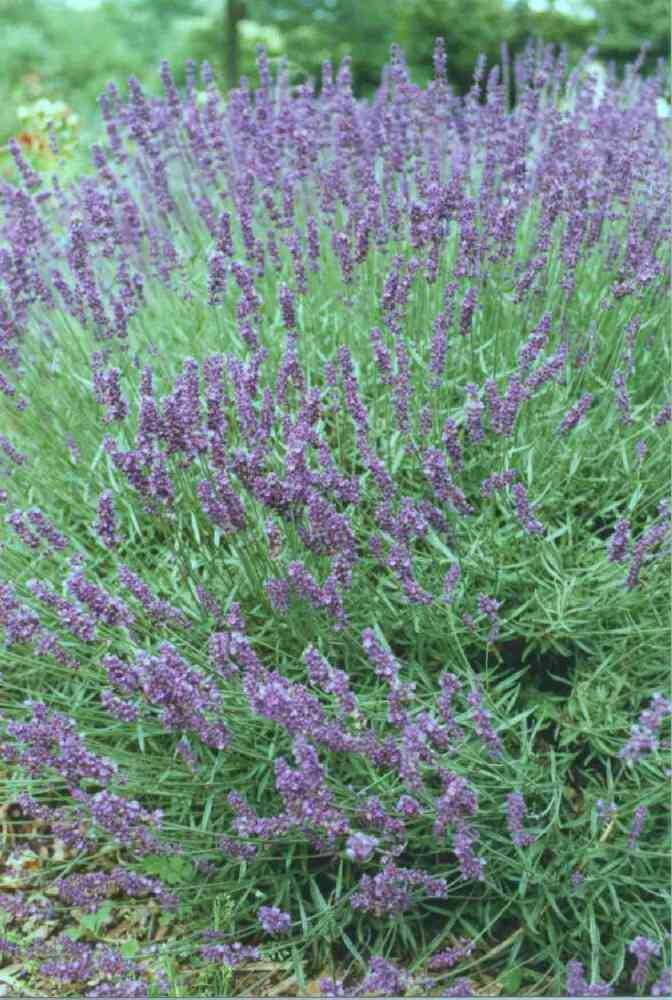 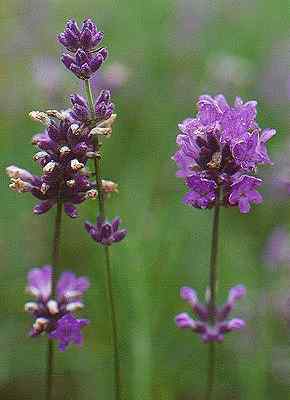 106
Ligustrum ovalifolium 
Liguster
8
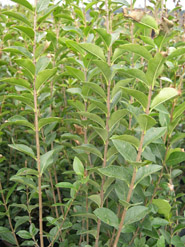 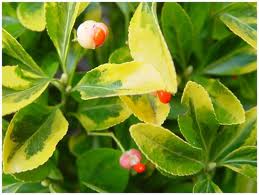 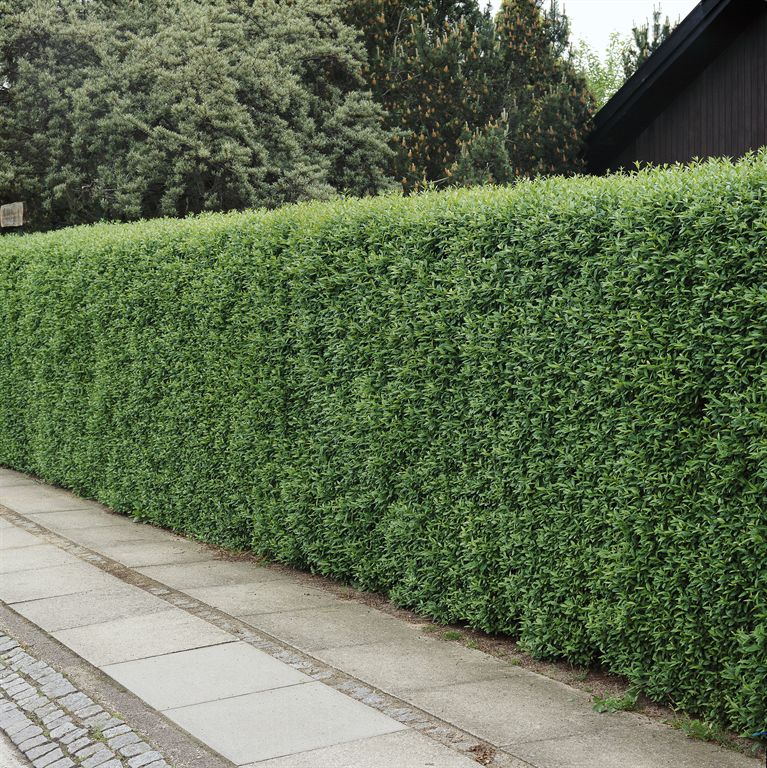 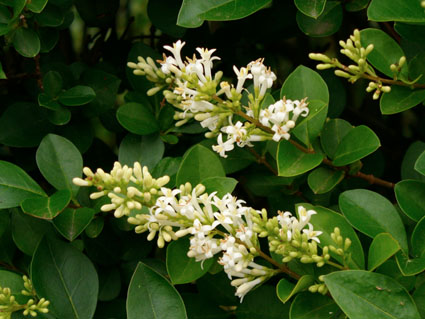 106
9
Lonicera nitida 
Groenblijvende Kamperfoelie
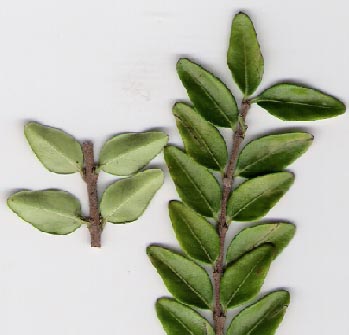 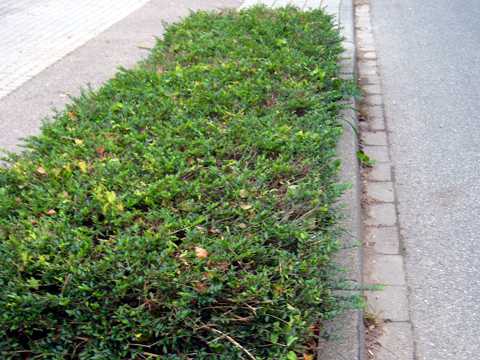 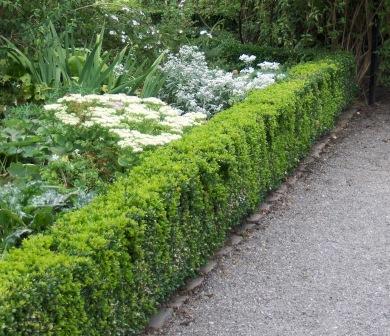 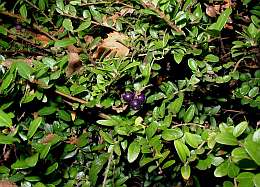 108
Mahonia aquifolium   Mahoniestruik
10
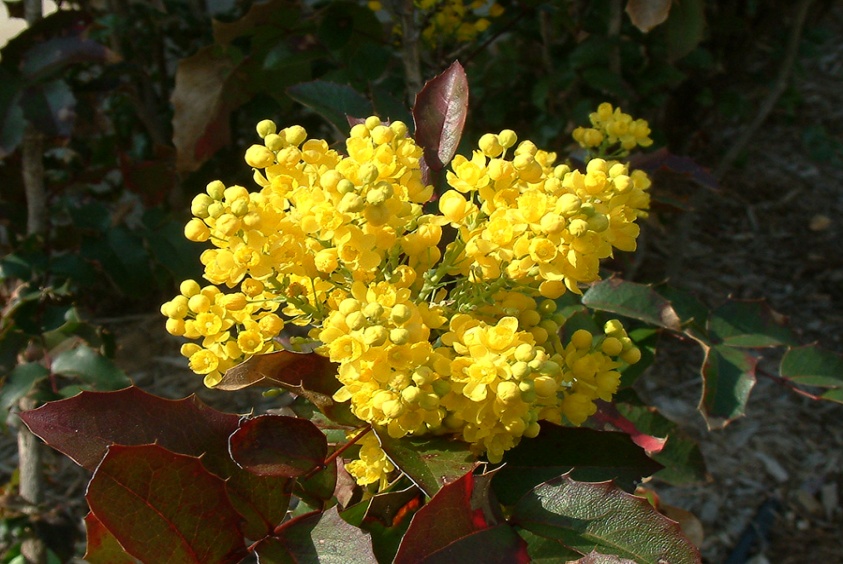 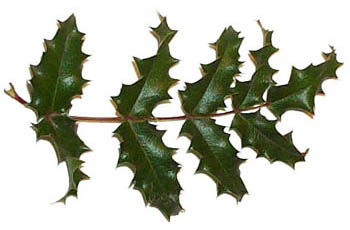 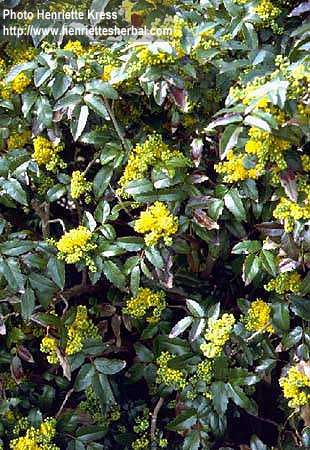 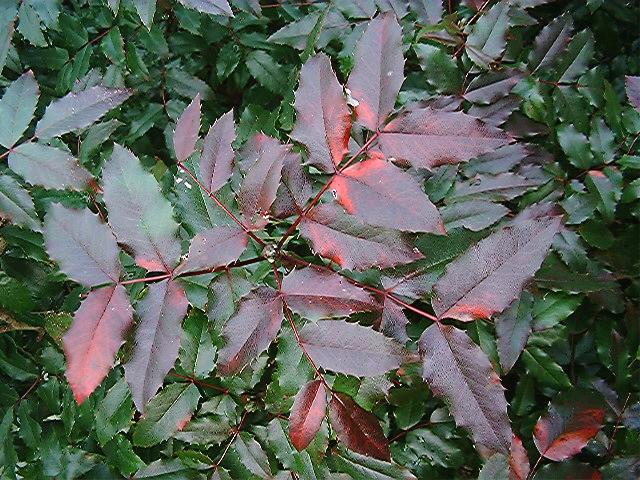 110
11
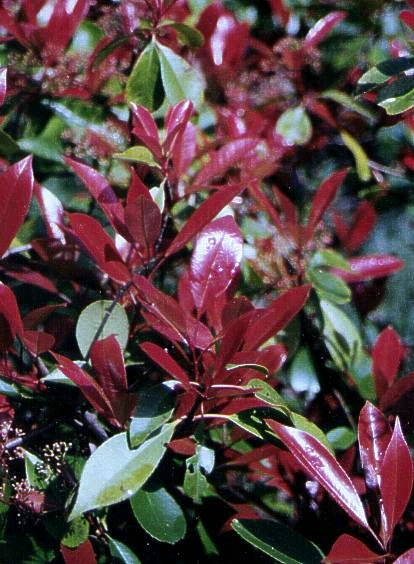 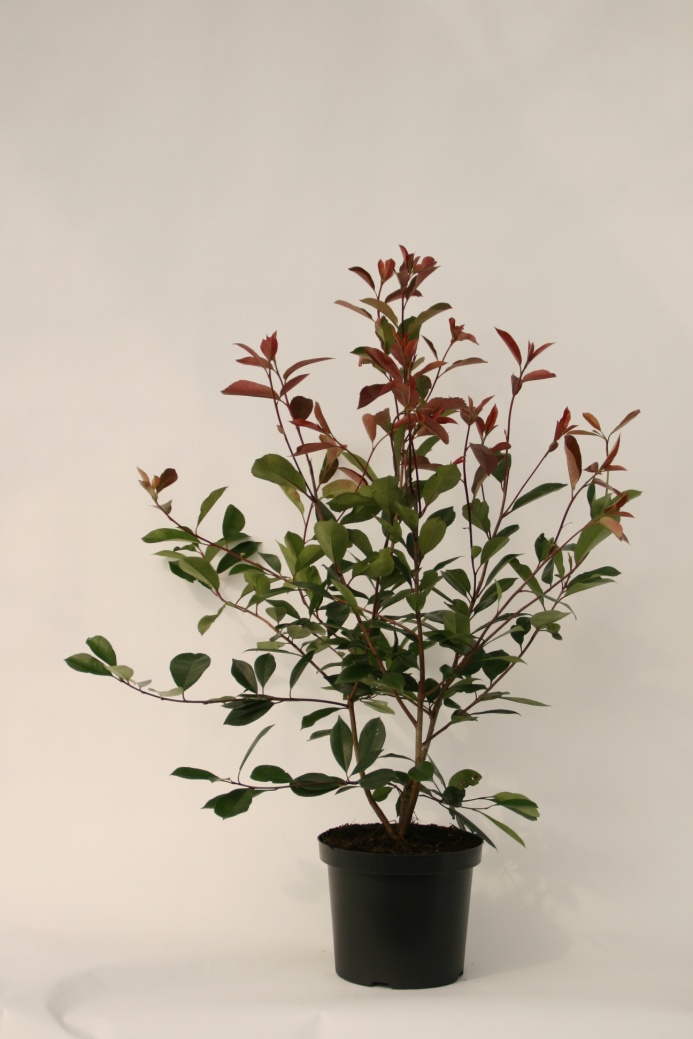 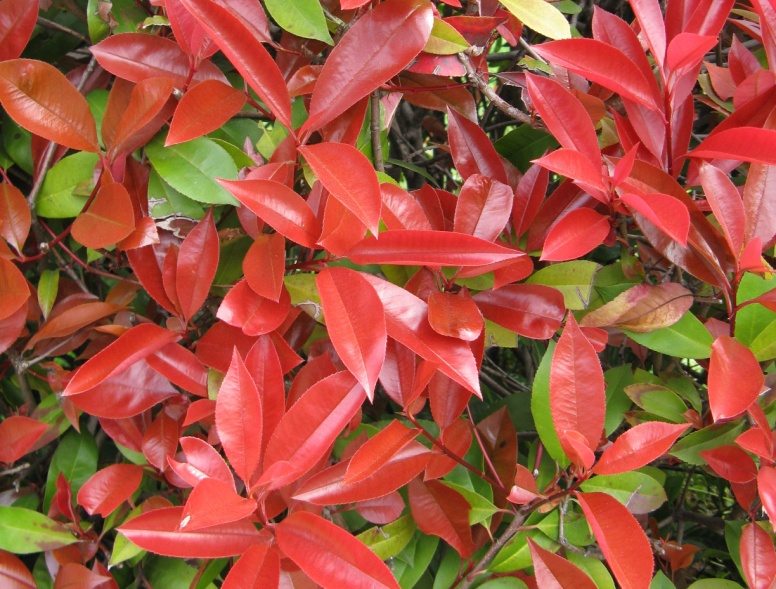 110
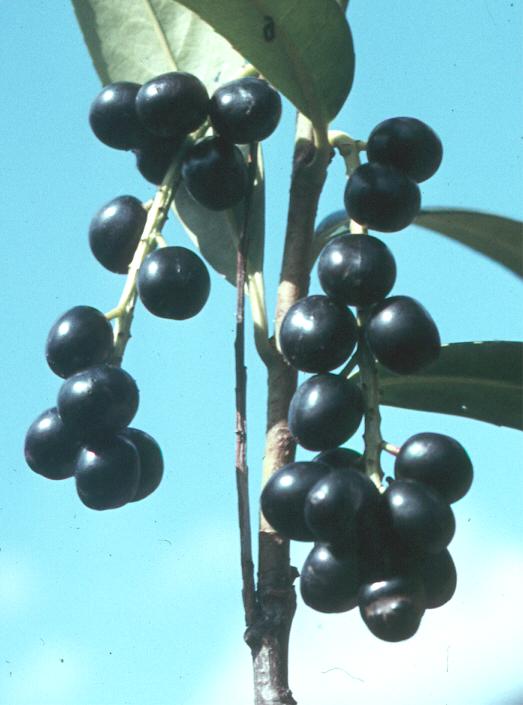 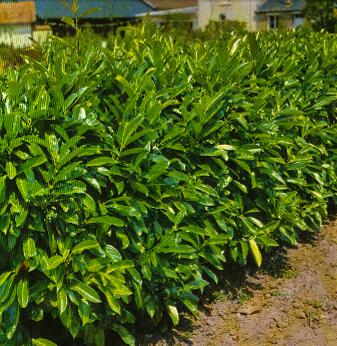 haag
zwarte vruchten
Prunus laurocerasus ‘Rotundifolia’ Laurierkers
12
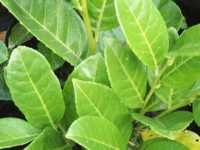 112
Skimmia japonica
13
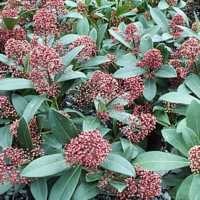 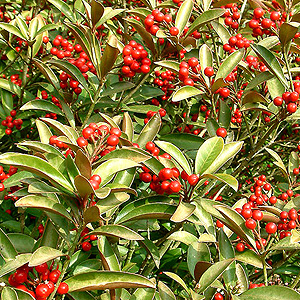 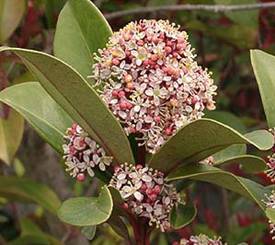 112